Warm up
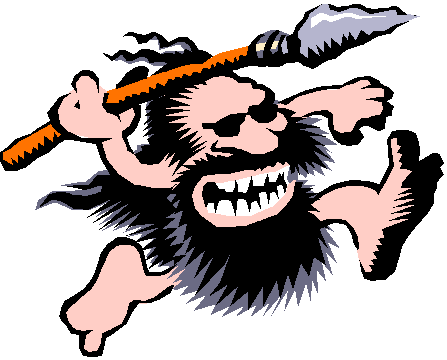 What is the name of the land bridge that early humans are believed to have crossed into North America over?
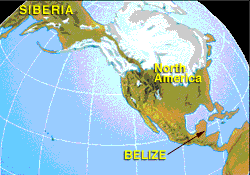 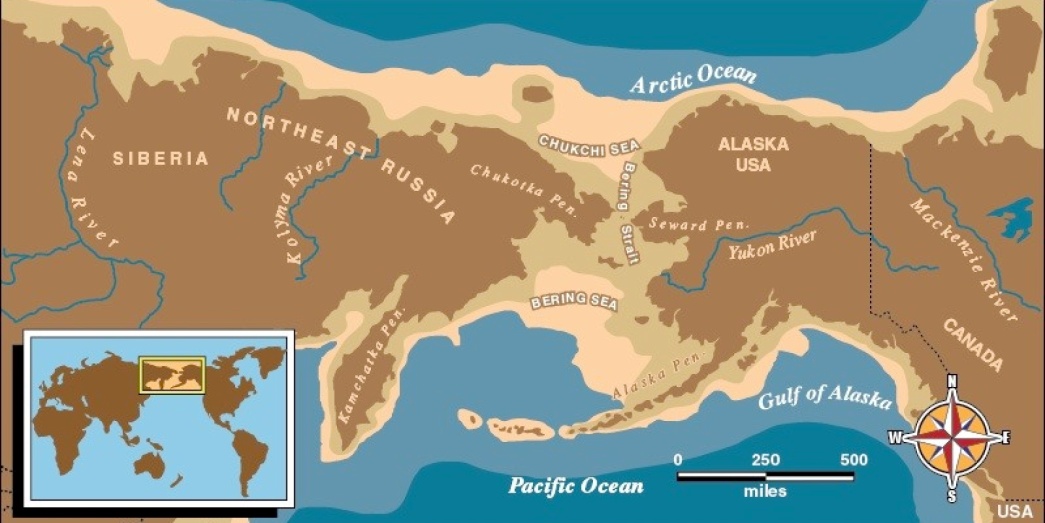 Pre-History to Early People
2-2 Review Cube
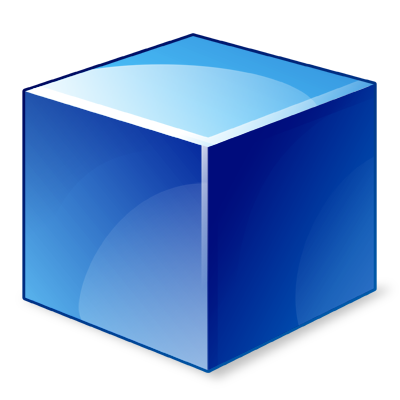 Cube Directions
DO NOT cut the cube until everything is completed.
Write in complete sentences.
You will define/explain:
Agriculture, Birth of Civilization, Oral and Written History, Beringia
After each definition you will give an example of how they were important to North America
Draw a colored image to represent each term
Make your name clearly visible on the “Agriculture” side of the cube.
Each item must be placed in its proper spot!
The Cube
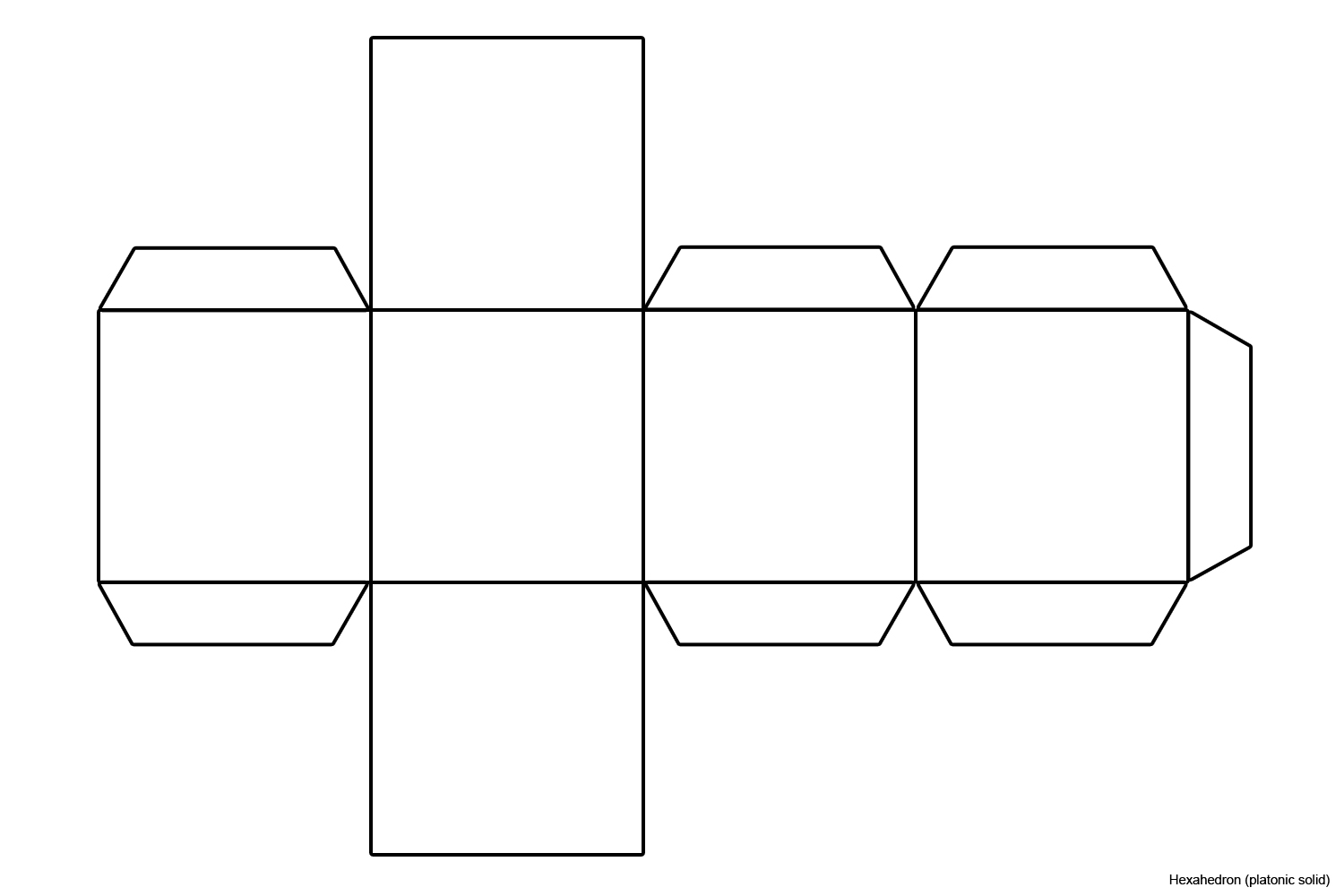 Picture of Agriculture
Picture of Birth of
Civilization
Agriculture
Birth of Civilization
Oral and Written Language
Beringia
Picture of Oral/Written Language
Picture of Beringia